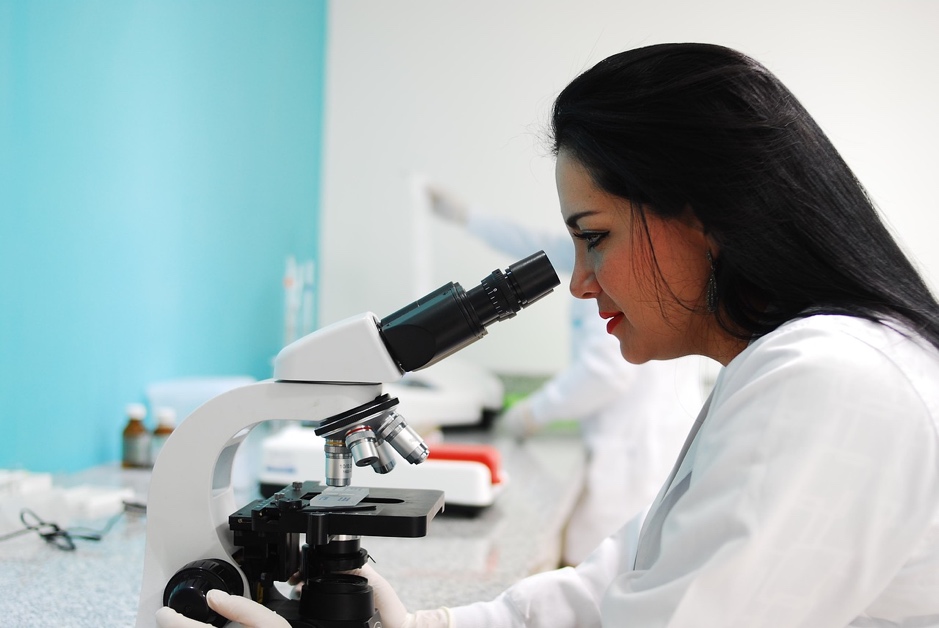 LEARNING THROUGH EXPERIENCE
Reflection
[Speaker Notes: Image: Public Domain https://pixabay.com/photos/microscope-research-scientific-lab-3184432/]
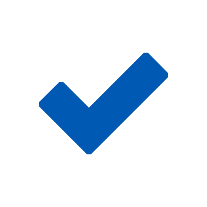 MODULE OBJECTIVES
In this module, you will be introduced to “reflection” in experiential learning.
By the end of this module you will:
Understand what reflection is and why it is essential to experiential learning
Have practiced reflecting on your own experiences 
Have learned strategies for improving your reflective skills
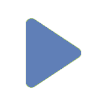 THE VALUE OF REFLECTION
[Speaker Notes: https://www.youtube.com/watch?v=jEMqEH1IEgg]
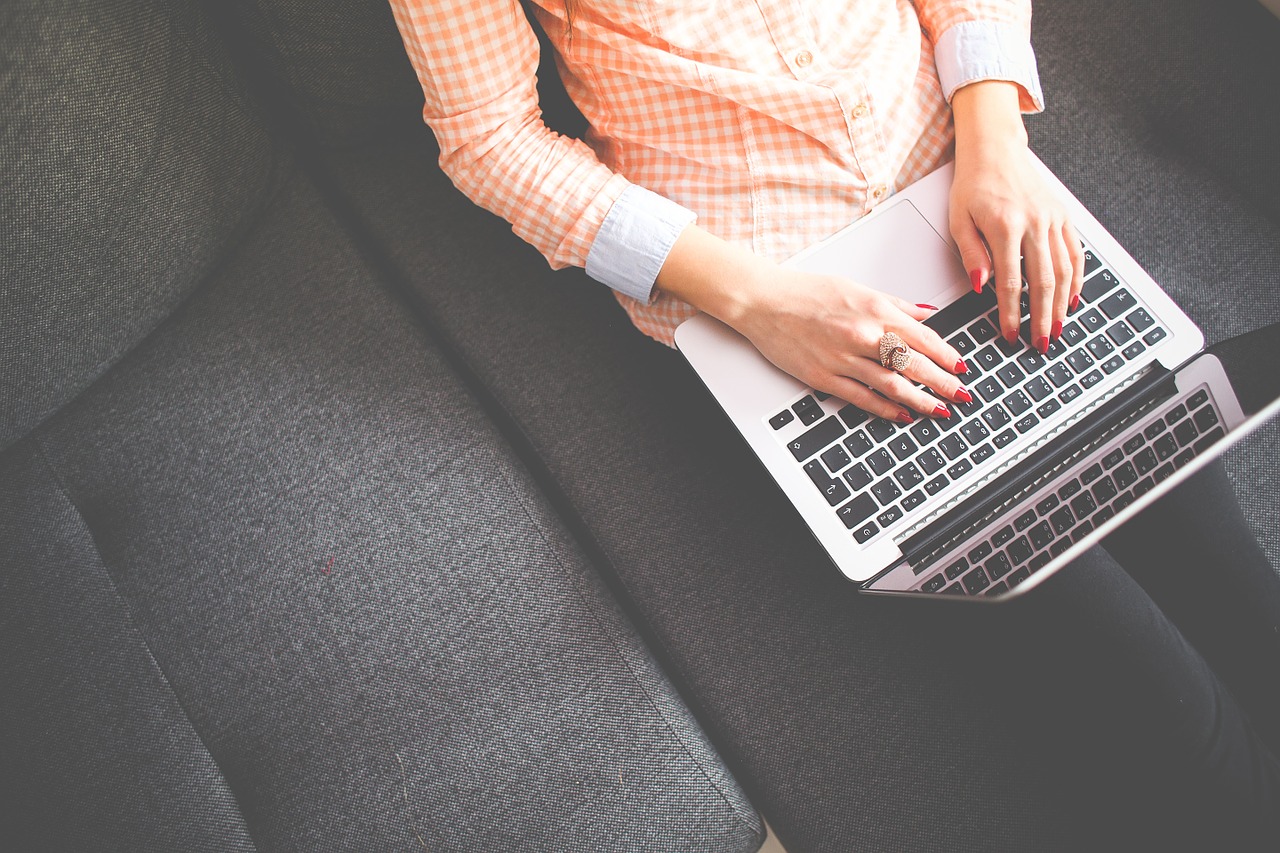 Reflection in Experiential Learning
[Speaker Notes: Image: Public domain https://pixabay.com/photos/student-notebook-female-study-type-865073/]
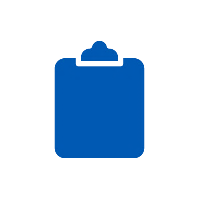 WHAT IS EXPERIENTIAL LEARNING?
“Learning from experience or learning by doing”
“Experiential education first immerses learners in an experience and then encourages reflection about the experience to develop new skills, new attitudes, or new ways of thinking (5).”
Lewis, L. H. and Williams, C. J. (1994), Experiential Learning: Past and present. New Directions for Adult and Continuing Education. 5-16.
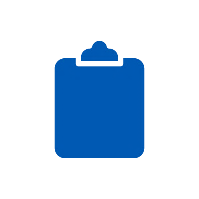 WHAT IS REFLECTION?
Experiential learning includes “reflection” as a key component but what is “reflection”? “Reflection” simply means taking time to consider:
How to adjust your knowledge, assumptions or actions as a result of what you learned
What you learned from that experience
Your experience
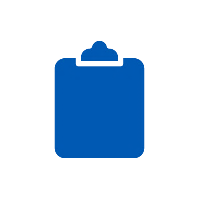 LEARNING FROM EXPERIENCE
“...Learning does not necessarily happen as a result of experience itself, but rather as a result of reflection designed to achieve specific learning outcomes.”
Jacoby, B. (2015) Service-learning Essentials: Questions, Answers, and Lessons Learned. San Francisco: JosseyBass.
[Speaker Notes: Image: Public domain https://pixabay.com/photos/writing-workstation-office-business-336370/]
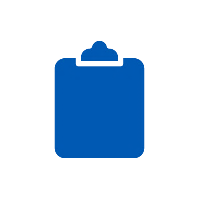 REFLECTION IS INTEGRATIVE
Reflection helps you intentionally integrate what you have learned from your experience with your previous knowledge and experience.
Reflection
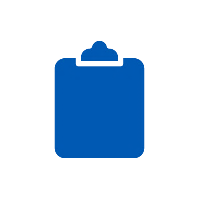 HOW WE LEARN THROUGH REFLECTION
Ash, S. L., & Clayton, P. H. (2009). Generating, Deepening, and Documenting learning: The Power of Critical Reflection in Applied Learning. Journal of Applied Learning in Higher Education, 1(1), 25-48.
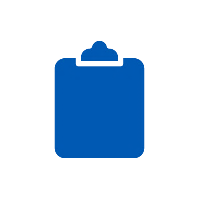 REFLECTION IS BOTH A PROCESS AND A PRODUCT
Reflection is a process that can take any form:
Jacoby, B. (2015) Service-learning Essentials: Questions, Answers, and Lessons Learned. San Francisco: JosseyBass.
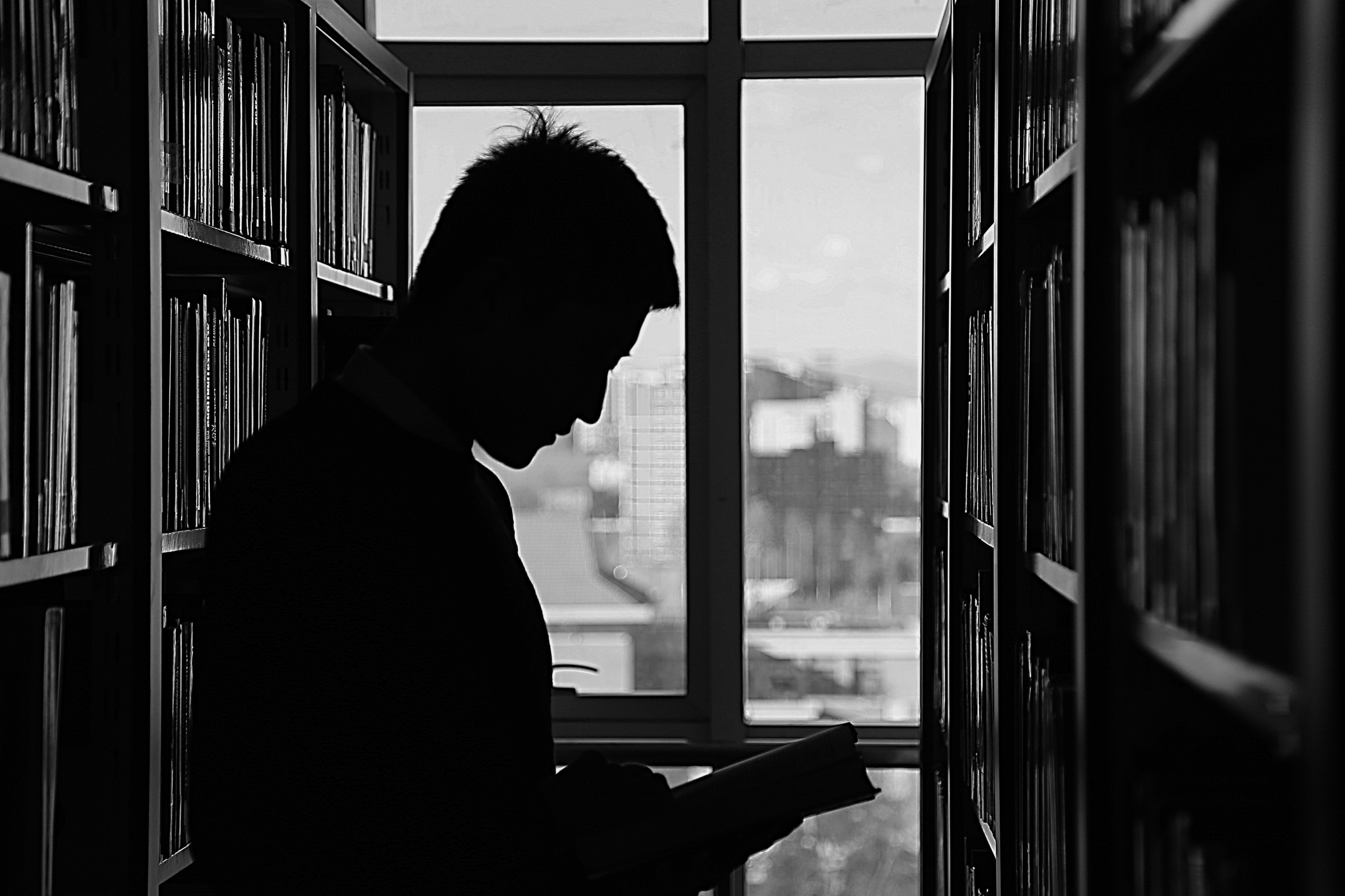 Practicing Reflection
[Speaker Notes: Image: Public domain https://pixabay.com/photos/beijing-library-black-and-white-1877354/]
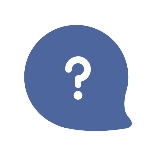 YOUR TURN: REFLECTING ON A RECENT EVENT
Think back over the previous month and try to recall an experience that surprised, moved or challenged you.
What was that experience?
What response did you have to that experience
Why do you think you responded that way?
How did that experience, and your response, change your knowledge, assumptions or actions?
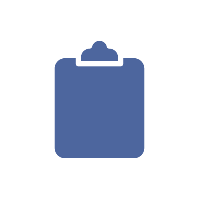 WHAT? SO WHAT? NOW WHAT?
The process that you just undertook mirrored a structured reflection known as “What? So What? Now What?”
What?
So What?
Now What?
Identify a meaningful incident that took place during your experiential learning opportunity.
Consider why this incident stood out to you.
Consider what you learned from this incident and how it might change your approach moving forward.
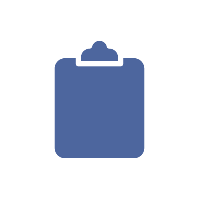 STUDENT EXAMPLE: REFLECTION
As an intern in a tech start-up Amina was learning new things that she wanted to discuss with classmates in her internship course. 
When she asked to share a specific example with her class, her supervisor explained that it contained proprietary information that Amina should not discuss with anyone. 
Amina was surprised that the start-up did not want their examples to be used in the classroom as a part of a university educational experience.
[Speaker Notes: Image:  NESA by Makers on Unsplash]
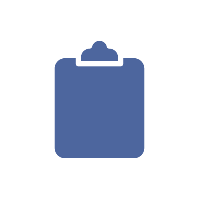 STUDENT EXAMPLE: REFLECTION
Can you use the What? So What? Now What? framework to reflect on why this was a surprising experience for Amina and what she might be able to learn from it?
What?
So What?
Now What?
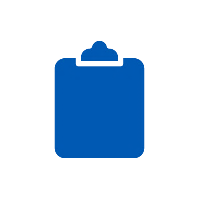 STUDENT EXAMPLE: REFLECTION
Here is one way to understand how Amina could use the What? So What? Now What? reflection structure:
What?
So What?
NowWhat?
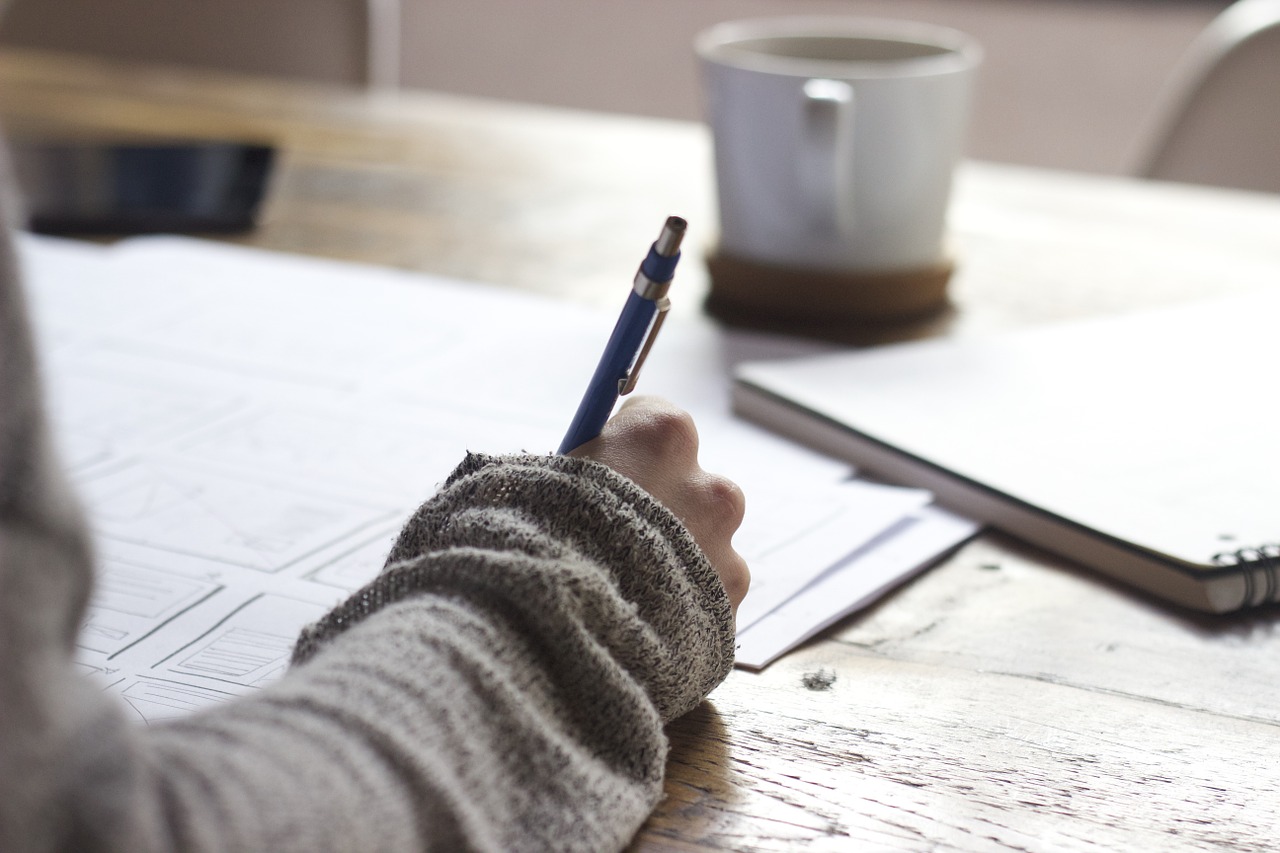 Strategies for Reflective Practice
[Speaker Notes: Image: Public domain https://pixabay.com/photos/writing-write-person-paperwork-828911/]
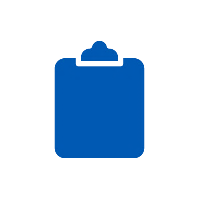 REFLECTION IS A SKILL
Like any other skill, you can cultivate and develop your reflective skills over time.
Key points:
Reflection is an ongoing process and not just a product.
Continuous practice is important.
Reflection should move beyond surface description towards deeper analysis.
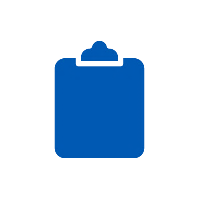 REFLECTION IS AN ONGOING PROCESS
You may be asked to reflect multiple times in an experiential learning opportunity. 
Each reflection you undertake can provide you with new insights and additional practice at deepening your reflective skills.
Strategies for success:
The more you engage in reflection, the easier it becomes and the stronger your reflections will be.
These reflective skills can support you in your learning and development beyond this opportunity.
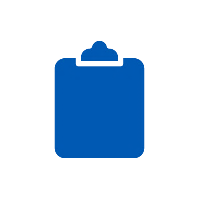 CONTINUOUS PRACTICE IS IMPORTANT
The most successful reflection practices in experiential learning are continuous you reflect in an ongoing way and revisit previous reflections.
Strategies for success:
Keep notes on your intellectual, emotional and physical responses to what you encounter.
Interrogate those responses to mindfully articulate what you are learning.
Revisit earlier notes and reflections to consider change over time.
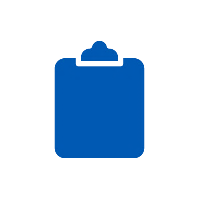 MOVE FROM DESCRIPTION TO ANALYSIS
Strategies for success:
Aim to articulate how your thinking has changed as a result of your experience.
Keep key themes and theories of your course or program in mind.
Challenge yourself to see situations from multiple perspectives.
Return to questions like “why?" and “how?" in your descriptions and notes.
A common challenge in reflective practice involves how to move from the merely descriptive (articulating the “What?”) towards an analysis of what can be learned from that experience (understanding the “So What?” and the “Now What?”).
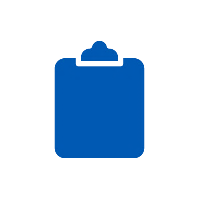 CHECK FOR UNDERSTANDING: REFLECTION FOR LEARNING
How can reflection enable you to learn from your experience?
Generates learning by creating new understandings
Deepens learning through refining and reconsidering ideas
Documents learning to make it evident to others
All of the above
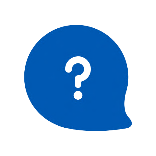 YOUR TURN: YOUR REFLECTIVE EXPERIENCE
When have you successfully used your reflective skills in the past (even if it was not called “reflection”)?
What challenges might you encounter with reflection during this experiential learning opportunity?
What might be the potential benefits of reflection for you (both in this experiential learning opportunity and more generally)?
?
?
?
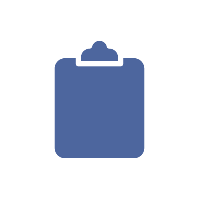 FINAL THOUGHT: THE CHALLENGES OF REFLECTION
The goal of reflection is not to find the "right" answers but, instead, to articulate your own thinking and learning processes.
24
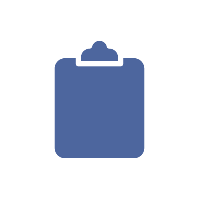 REFERENCES
Ash, S. L., & Clayton, P. H. (2009). Generating, Deepening, and Documenting Learning: The Power of Critical Reflection in Applied Learning. Journal of Applied Learning in Higher Education, 1(1), 25-48.
Jacoby, B. (2015). Service-learning Essentials: Questions, Answers, and Lessons Learned. San Francisco: JosseyBass.
Lewis, L. H. and Williams, C. J. (1994). Experiential Learning: Past and Present. New Directions for Adult and Continuing Education, 5-16.
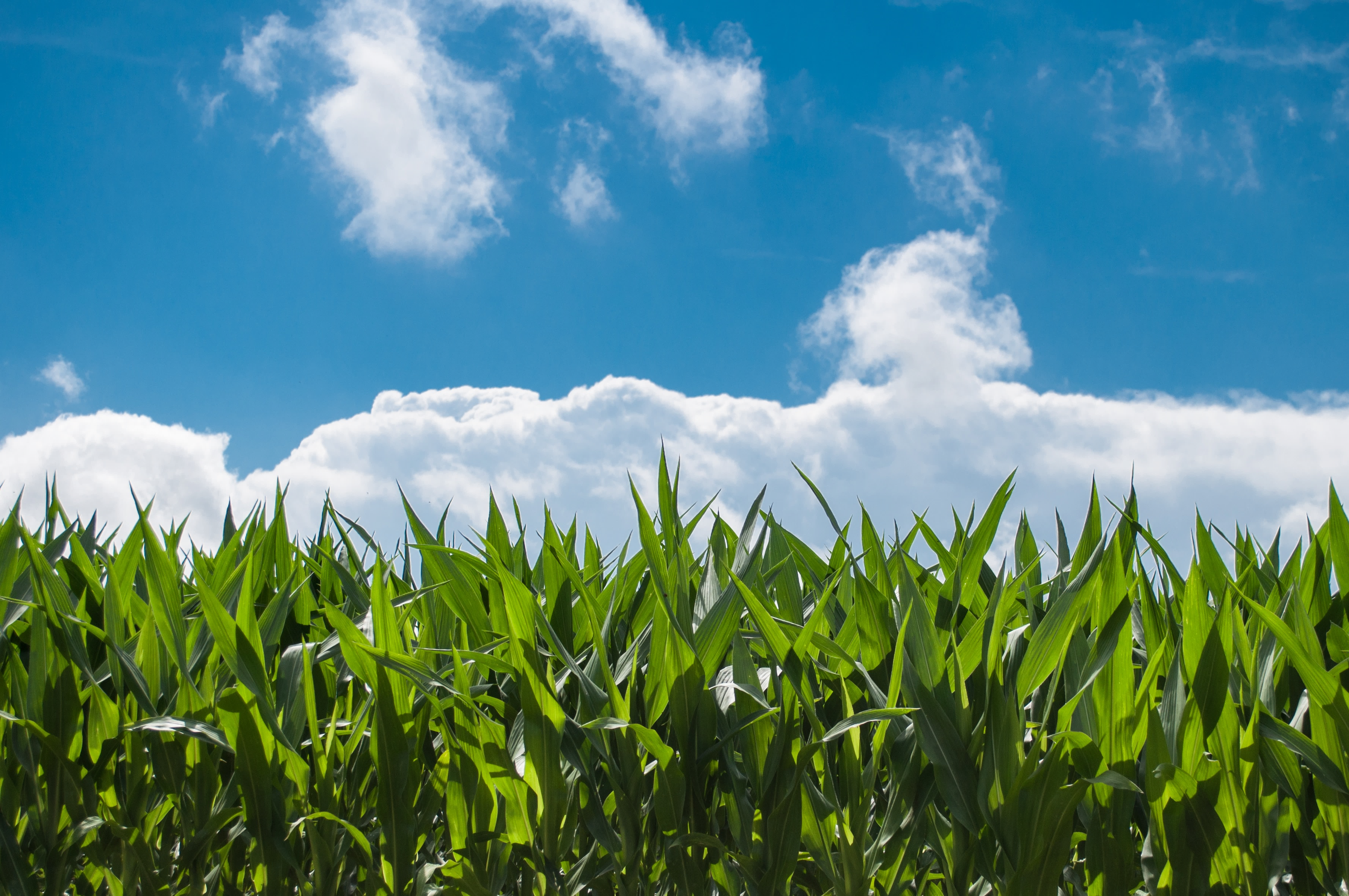 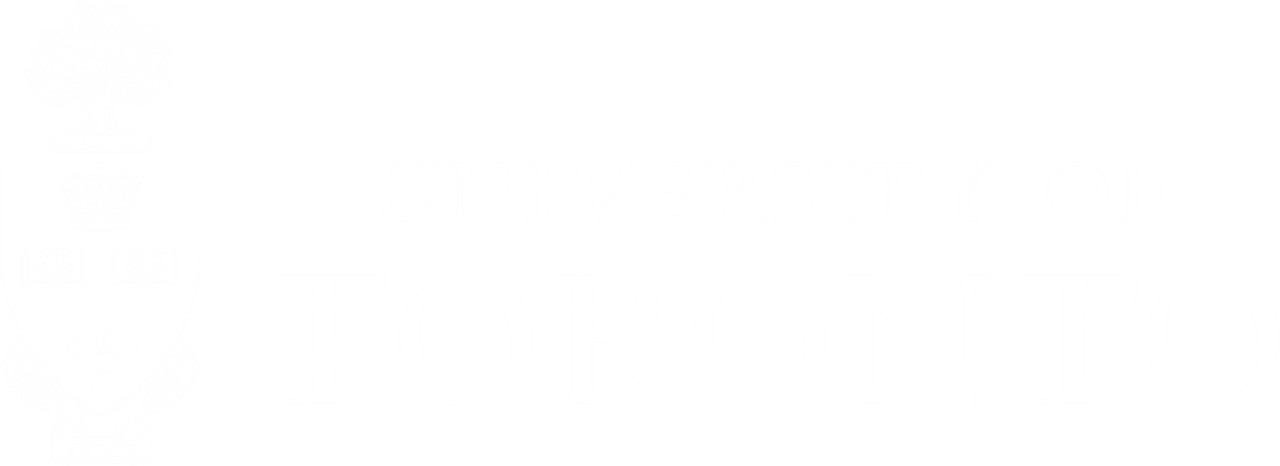